The Febrile Patient
Ben KaufmanKings County / DownstateEmergency Medicine
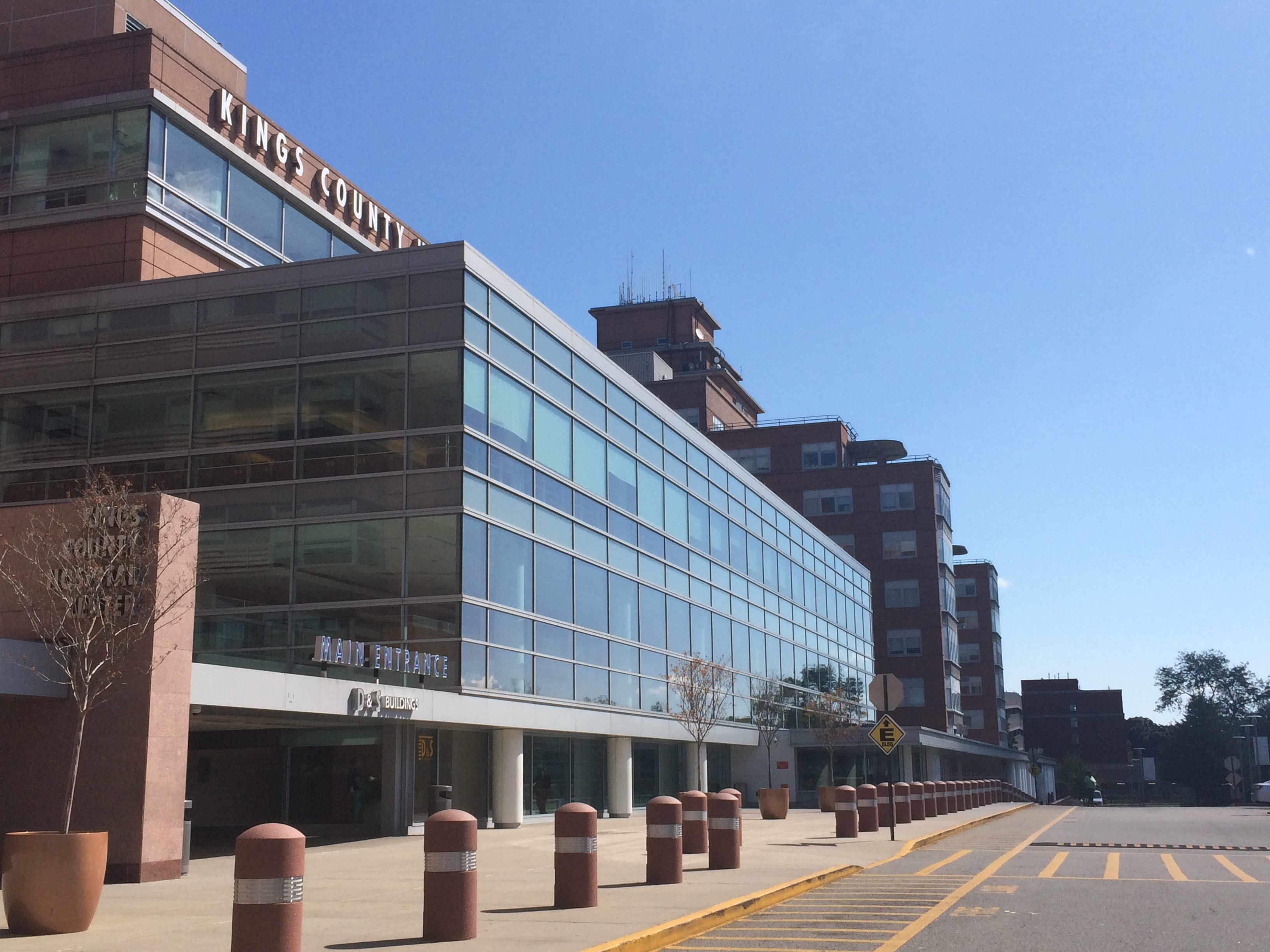 Thanks
Dr. Smith, Dr. Marneni, Clinical Monsters
Fever in the Adult
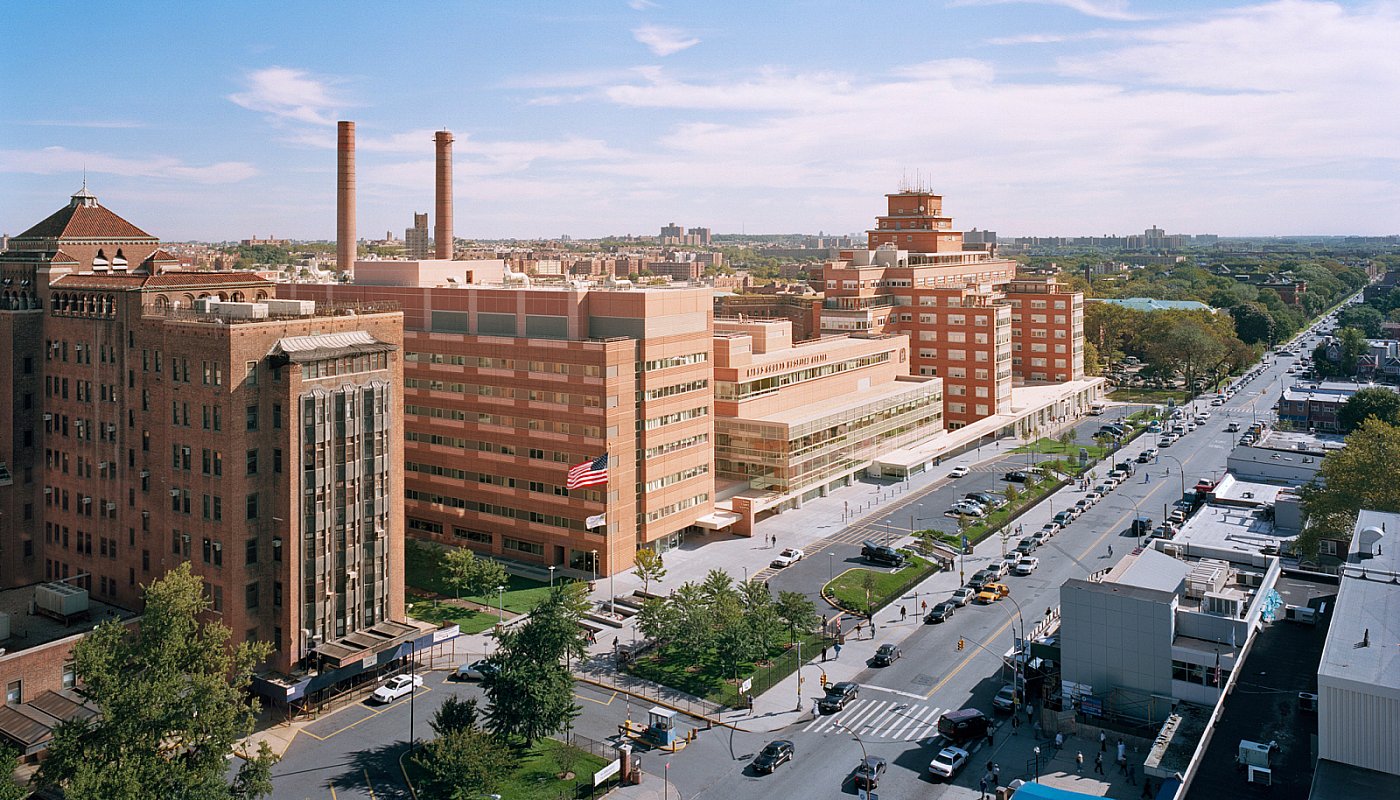 Case
Triage 
CC: 74F, hx DM, HTN BIBEMS from NH p/w AMS
VS: T 100.3 (oral) HR 110, BP 102/75, RR 30, O2 95%
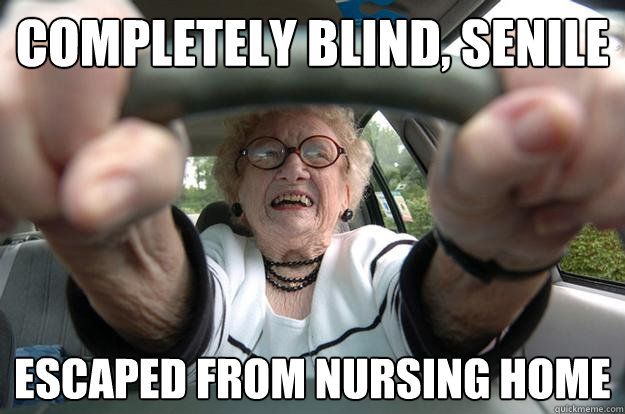 Learning Objectives: Fever in Adult
Understand the dangerous etiologies of fever

Explain differential and know pertinent exam and ROS

Know the evaluation, treatment and disposition
Introduction
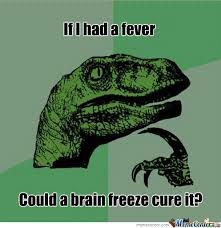 Fever is sign caused by a spectrum of pathology.

It can be benign (young adults have <1% mortality)

Or serious (elderly have >7% mortality in 1 month) 

Our role in EM is to identify serious causes & begin treatment.
Pathophysiology
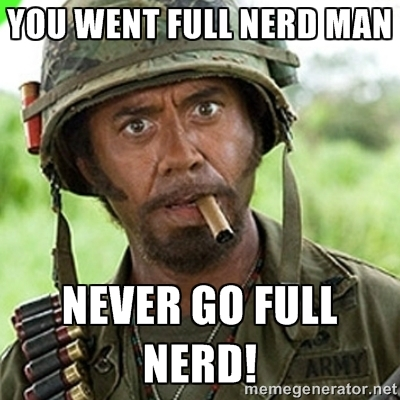 Hypothalamus controls body set point (36-38 C) 
Fever is defined by an increased set point.
		- Initially causes “chills” (pt is colder than set point) 
		- Set point is reached (pt is warm to touch.)
		- Fever “breaks” (pt sweats and returns to set point) 
Process controlled by chemical mediators 
		- IL-1, IL-6 to hypothalamus  PGE2 released by COX
Spectrum of Inflammation
SIRS – 2 of T>38 or <36, HR >90, RR>20, WBC >12 or <4. 
Sepsis – SIRS + source. 
Severe sepsis – Sepsis + organ dysfunction
Septic Shock – Sepsis + clinical shock (AMS, BP)
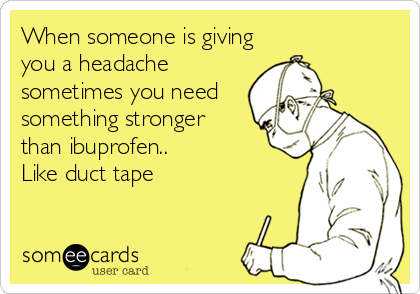 Initial Approach
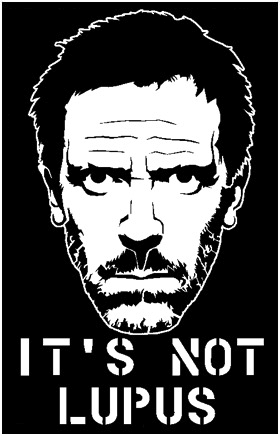 Goal: Rule out badness, find source, start treatment.
Emergent: Septic shock, meningitis, MI, PE, ICH, CVA
Stable  H&P, consider infectious, non-infectious
Unstable  ABCs, IV, O2, monitor
Septic  IVF, broad spectrum ABX, ibuprofen

Likely Sources: 
Pediatrics: Ears & Throat
Elderly: Respiratory & Urinary
Bed Bound: Roll for ulcers
Younger M, F: Urinalysis, GU Exam
Pearls: 
Rectal Temp
Jolt Accentuation
Proportional Tachycardia
Further Tests & Management
Labs: CBC, CMP, VBG, Blood Cx, UA, Ucx
Tests: EKG, CXR +/- CT Head, A/P, LP, RUQ US

Stable: Find source & treat (H&P, PE, testing)

Unstable: ABCs, IV, O2, monitor  RUSH, EGDT
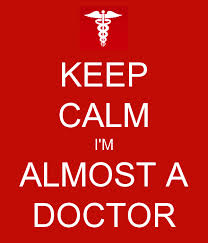 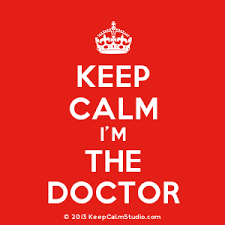 AntibioticsCAP: Cef/Azithro
HCAP: Vanc/Zosyn/AzithroCNS: Vanc/Cefep +/- Amp, Acyclo
Renal: Cipro/Zosyn
Abdomen: Cef/Metro
Skin (MRSA): Vanc
Early Goal Directed Therapy
Rivers Trial (NEJM, 2001)
Mortality 46%30%
ProCESS Trial (NEJM, 2014)
Recent challenge to EGDT
Bottom Line:
Early recognition
Early IV Fluids
Early ABX
Rapid US for Shock & Hypotension
Back to the Case
IV, O2, monitor with labs, cultures sent started on Vanc/Zosyn, 2L IVF.


Labs showed elevated white count, bacteriuria and a rise in creatinine.


Pt was admitted to the floor for  Severe Sepsis from her UTI.

Returned home after unremarkable hospital course.
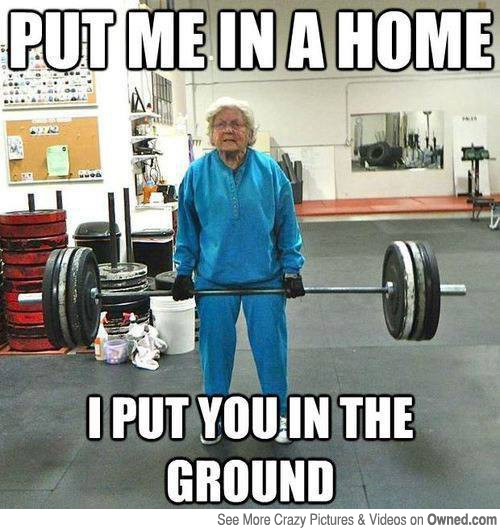 Take Home Points
Fever can have many sources, including non-infectious. 
The SIRS criteria can identify the progression to sepsis. 
Identify and treat the source in stable patients. 
Sepsis should receive early IVF, ABX.
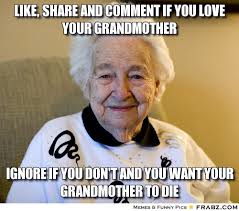 Pediatric Fever
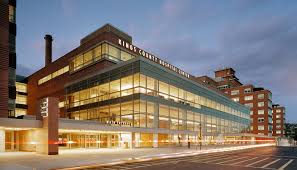 Case
Triage 
CC: 31 day old w cough, runny nose, T 100.7 at home
VS: T 100.2, HR 149, BP 89/50, RR 40, O2 100%
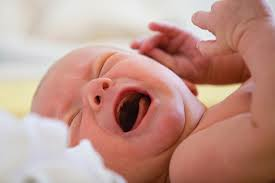 Learning Objectives: Febrile Infants
Understand the dangerous etiologies of pediatric fever

Explain its differential and know pertinent exam and ROS

Know the historical evaluation, treatment and disposition

Grasp how this has changed recently and its implications
History of Present Illness
31d M, ex preemie at 35 wk p/w cough, rhinorrhea and fever.
	Seen twice in past week at KCH ER for rhinorrhea and mucoid cough, treated with saline nebulizers and bulb suction on both visits, with noted loose stools on second visit two days ago. Today mom noticed baby felt warm, febrile rectally to 100.7 at home, 100.2 on presentation in the ER. 
	Since discharge, feeding well, appears playful to mom, sleeping on back in own crib, making wet diapers, non-toxic. Mom denies maternal infections, complicated pregnancy, pulling at ears, eye discharge, productive cough, vomiting, diarrhea, clutching at belly, rashes or skin changes.
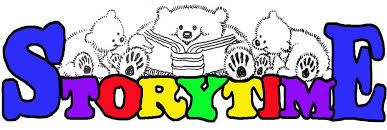 Physical Exam
VS: T 100.2, HR 149, BP 89/50, RR 40, O2 100% Gen: Awake, alert, NAD, crying, consolable, non-toxic HEENT: AFOFS, NCAT, PERRLA, EOMI, TMs clear b/l, nasal d/cNeck: Supple, no LAD, throat unremarkable CV: RRR no m/r/g, cap refill < 2 sec, +fem/brachial pulses Resp: Transmitted upper airway BS, no w/r/r, good effort Abd: Soft, NTND, +BS, no masses, no HSM, diaper cleanExt: Nl ROM, inspection in b/l UE, LE Skin: No noted rashes or lesions Neuro: CN intact, +Moro, +Grasp, +Suck, upgoing Babinski
Reality
Expectations
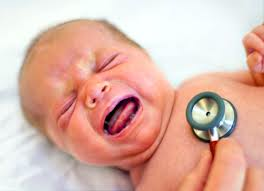 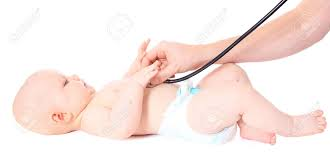 Differential Diagnosis
Common		        Emergent		       Other
BronchiolitisViral InfectionUrine infection
Otitis Media
Bacteremia
Meningitis
PneumoniaGastroenteritis
Cellulitis
Osteomyelitis
HSV
Vasculitic
Neoplastic
Drug ingest
Metabolic
Autoimmune
EndocrineOther
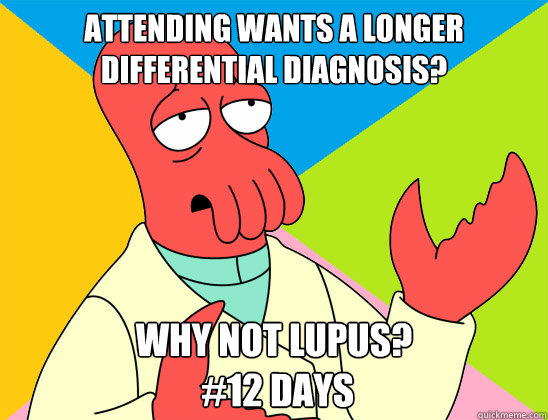 Tests & Management
CBC: 6.7>11/32<218, no band cells or left shift
BMP: 136/5/103/25/5/0.2/84 LFT: 37/17/248 
UA: Clear, -LE, -nit, -glucose, -ketones, -WBC, -RBC. 
RSV: Negative, Influenza A&B: Negative
Blood, Urine, Stool Cx: Pending
CXR: Unremarkable
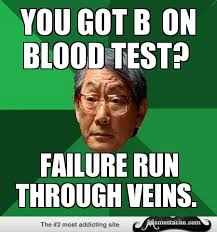 ED Course: Afebrile at 37C s/p ibuprofen, lumbar puncture deferred to inpatient team, admitted to pediatrics no ABX.
Pediatric Fever
20% of visits to the Pediatric ER are due to fever

20% are fever w/o a source (FWS)

7% due to serious infections (SBI)
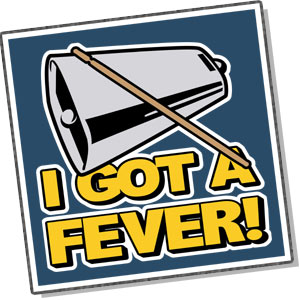 Pediatric Fever
Fever: Rectal temp >38CFever w/o Source: No source after H&P
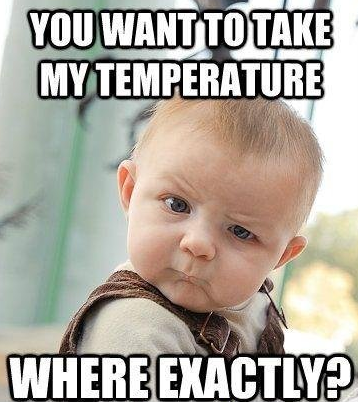 Fun Facts:Mean temp is 37C38C is 2 SD aboveRectal is 1F (.6C) > Oral
38 C 100.4 F39 C 102.2 F40 C 104.0 F
The Problem
What is the chance my baby is sick? UTI: 3-8%Bacteremia: 2-3%*Meningitis: 1%HSV: 0.3%
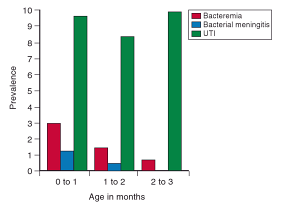 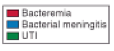 Bacteria
Pathogens differ according to age

 0-2 wk: GBS, E Coli, Listeria, Entero, HSV

 2-6 wk: GBS, E Coli, Listeria, HSV, Entero, Pneumo, HIB

 6-8 wk: Pneumo, Meningococcus, HIB
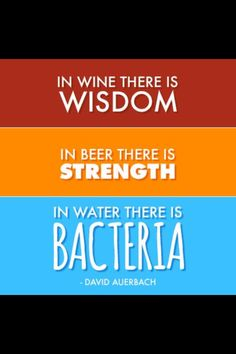 Examination
Illness manifests differently in babies.
Physician instinct and parental concern 
Danger if petechiae, cyanosis, tachypnea, T > 40C
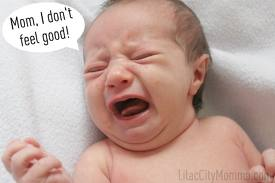 HPIPO Intake, UOP ∆Activity ∆, N/V/DImmunizations, Sleep ∆
ExamVitals, AppearanceFontanelles, Ears, ThroatRash, Reflexes, Neuro
PMHBirth History, NICUPregnancy CompsMaternal Infections
Tests and Treatment
Full Sepsis: CBC, CMP, BCx, UA, UCx, CXR, LP

Historically <3 mo febrile child: admit & IV ABX

Costly & invasive. Studied in early 1990’s

Criteria: CBC, UA, Clinical +/- LP, CXR
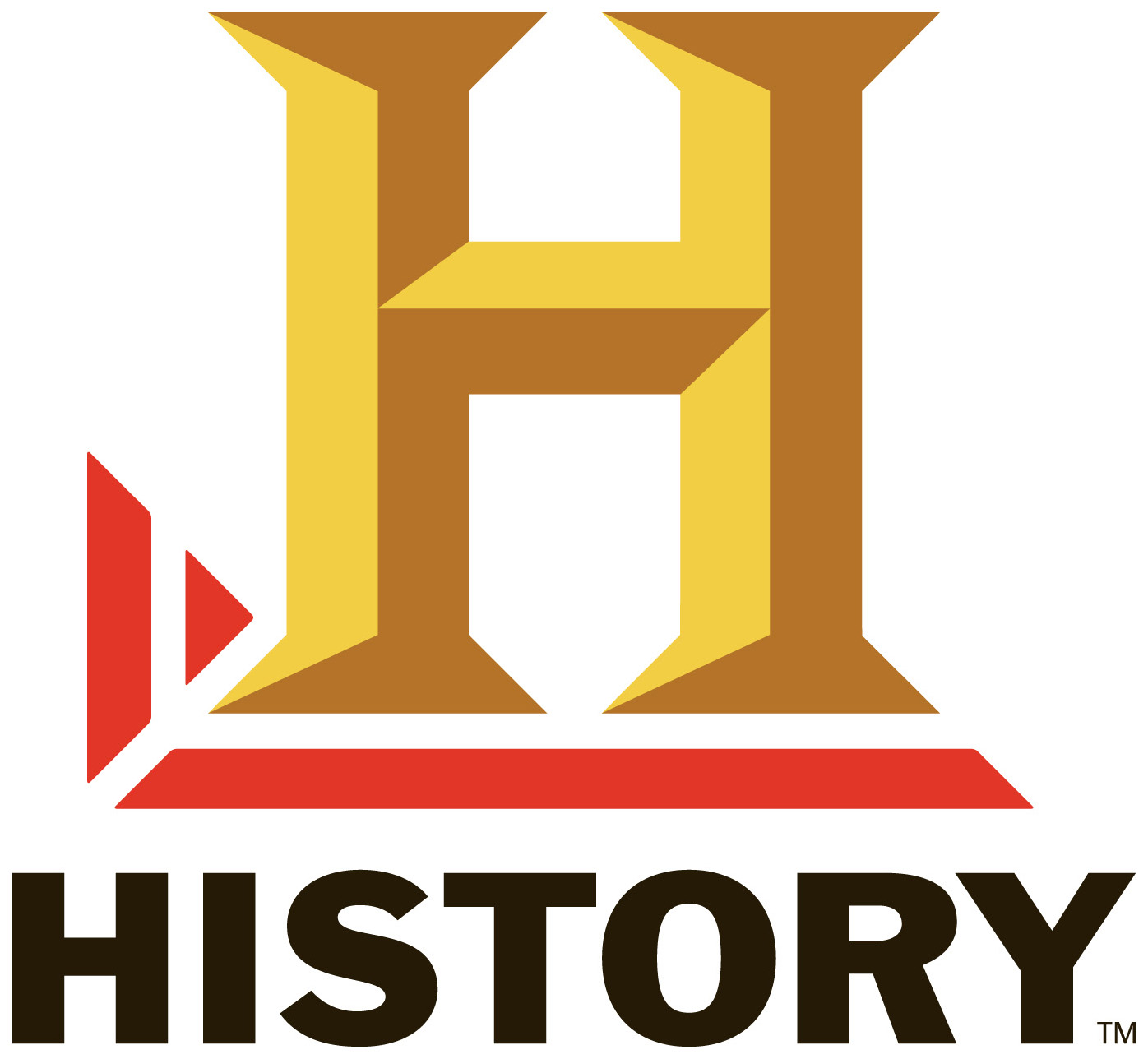 Boston Criteria
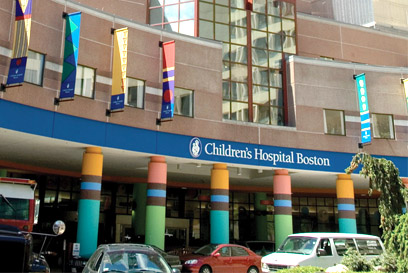 Infants 1-3 mo T > 38C 
CBC, BCx, UA, UCx, CXR, LP
High risk: Admit with IV ABX
Low risk: D/C to PMD, IM Cef 24 &48 hrs
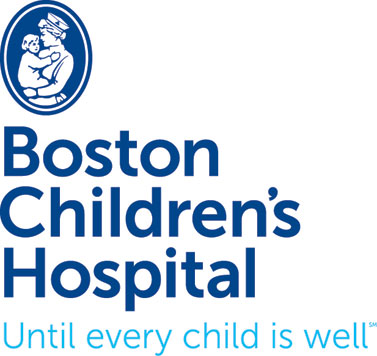 Of 503 low risk infants, 5% had SBI. 
			All did well on outpt ABX.
Philadelphia Criteria
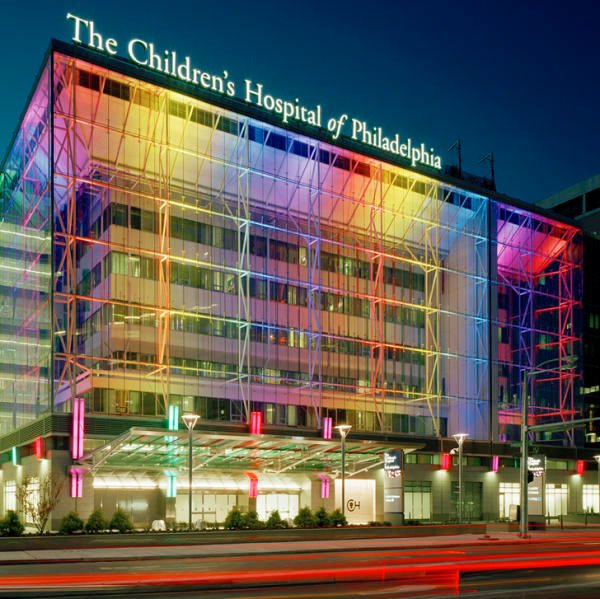 Infants 1-2 mo T > 38.2C 
CBC, BCx, UA, UCx, CXR, Stool, LP
High risk: Admit with IV ABX
Low risk: No ABX, observe in hospital or D/C to PMD
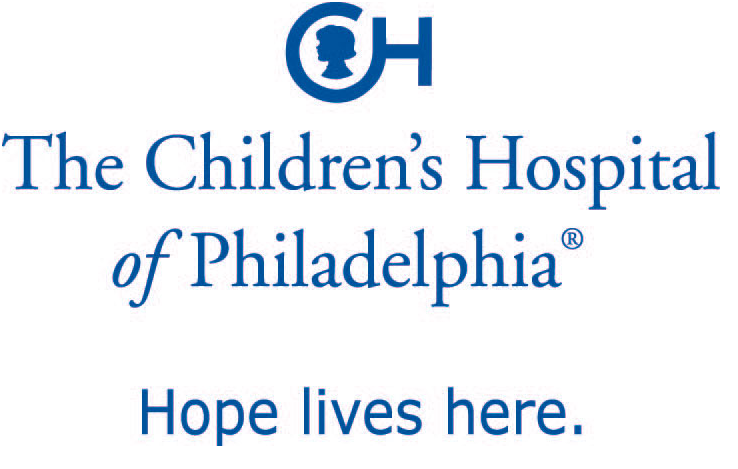 Of low risk infants, none had SBI. 
	All did well with observation.
Rochester Criteria
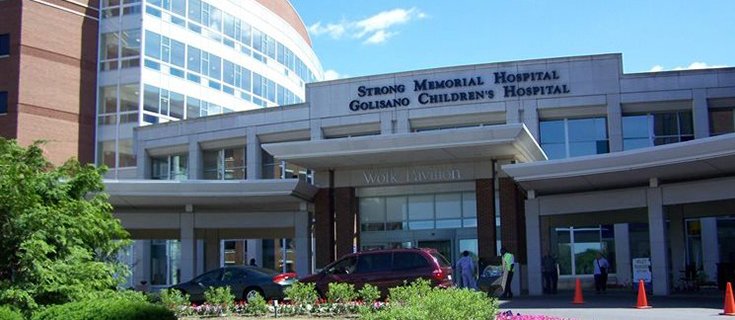 Infants 0-2 mo T > 38C 
CBC, BCx, UA, UCx
High risk: Admit with IV ABX
Low risk: No ABX, observe in hospital or IM Cef & d/c.
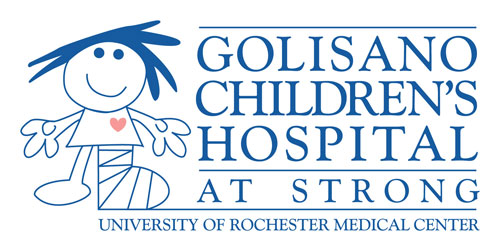 Of low risk infants, one had SBI. 
	All did well with observation.
LP ALLNO ABXSTRICT, CHEAP
LP ALLABX ALL
NO LP OR ABXMISS 1% SBI
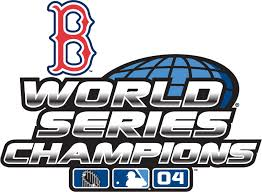 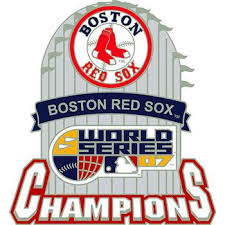 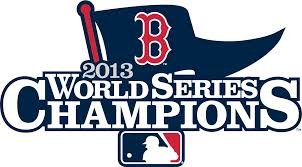 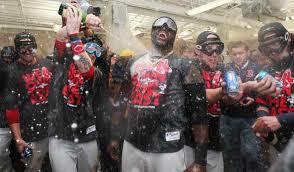 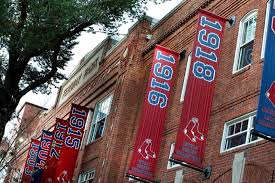 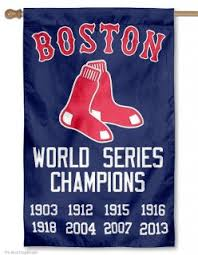 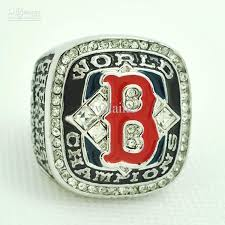 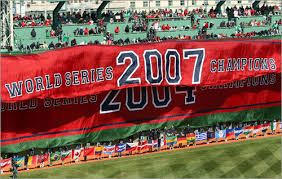 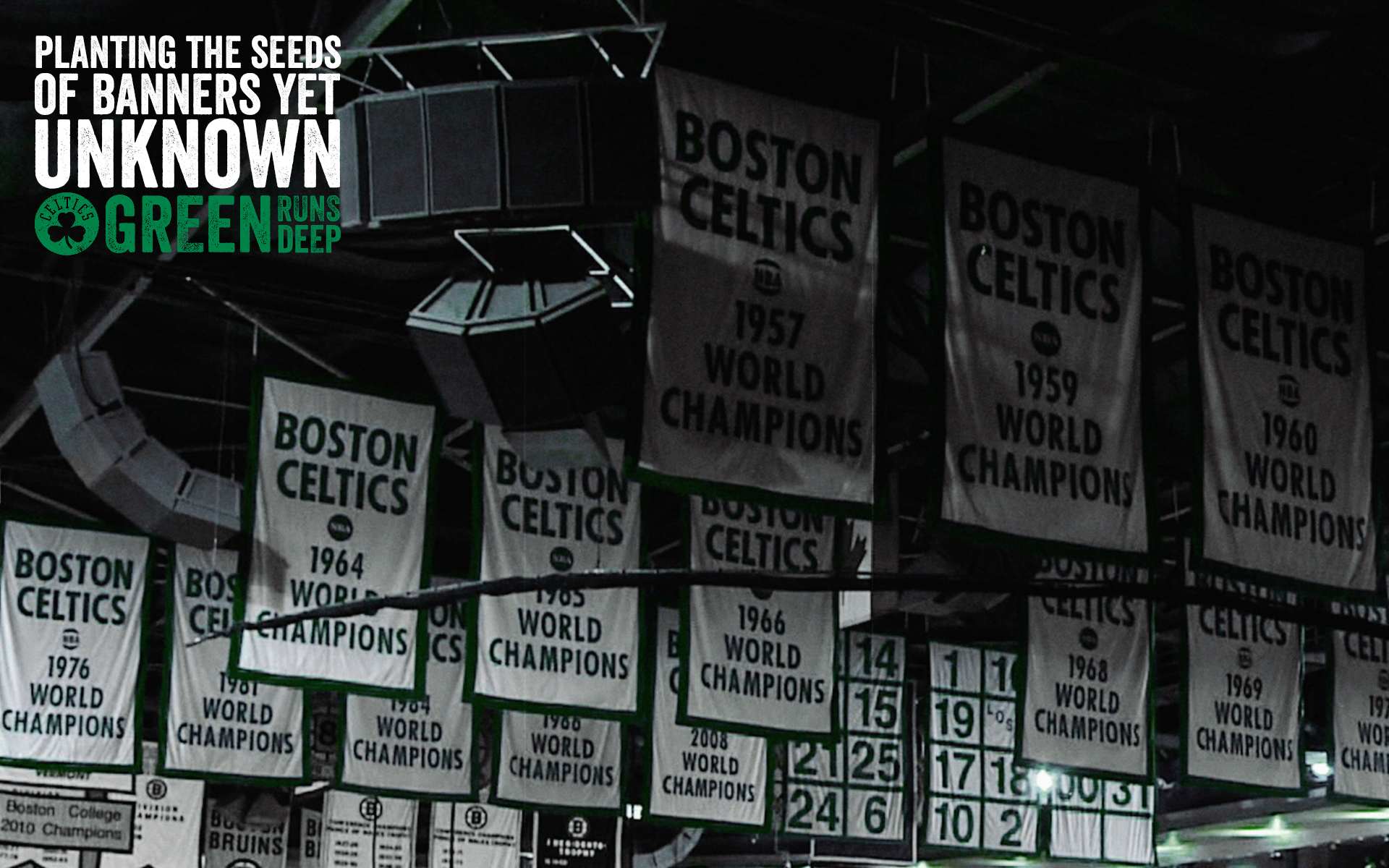 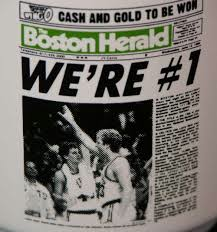 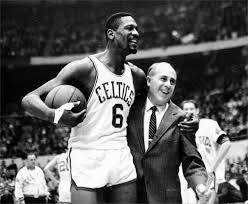 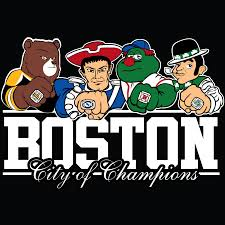 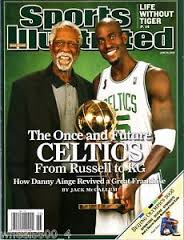 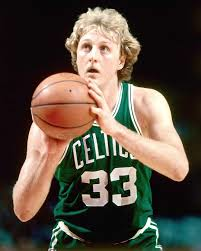 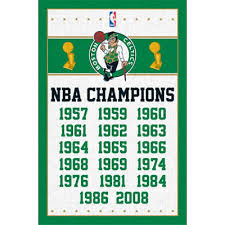 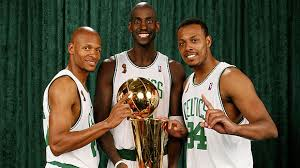 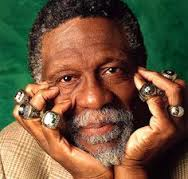 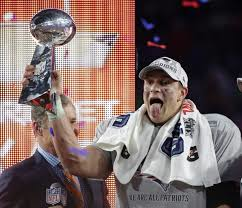 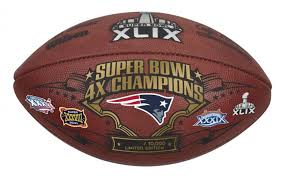 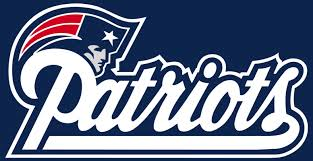 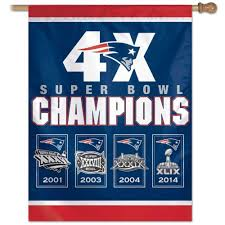 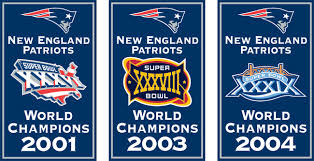 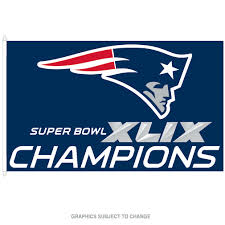 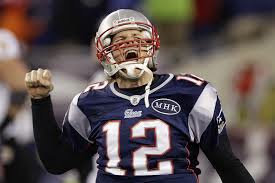 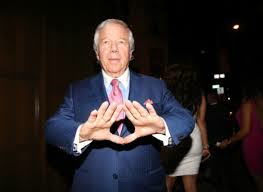 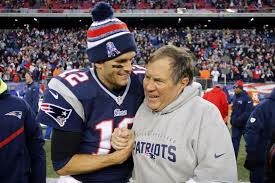 Controversy
80% of Pediatric EM programs don’t follow guidelines

50% of Pediatric EM programs have no policy

85% of fellowship PDs want new guidelines
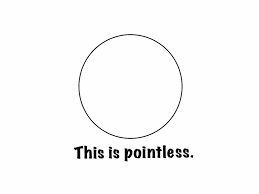 Vaccinations
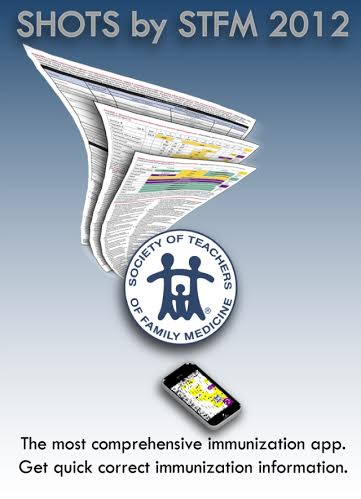 Prenatal: Test and treat Group B Strep

	Birth: Hep B, Erythromycin

	2 mo: Rota, DTaP, Hib, PCV13, IPV

	Decrease bacteremia from 5% to <1%
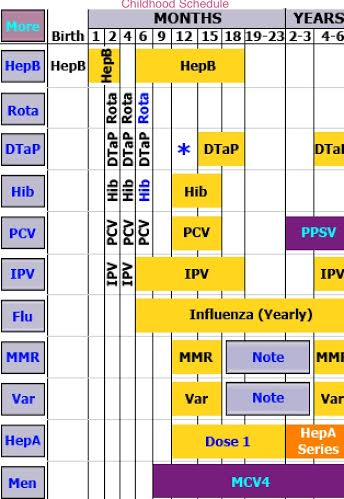 Recent Changes
H Flu: Hib vaccine (1988) decreased bacteremia 99%

	S Pneumo: PCV 13 (2010) decreased bacteremia 90%
	
	Occult bacteremia  3% to <.5%
	
	RSV, Influenza rapid test: result before pt leaves ER.
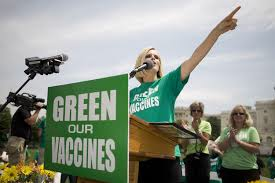 Risk Stratification
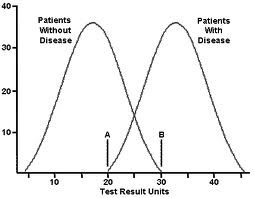 Very Low: Full sepsis work up with LP
Low: Full sepsis work up no LP
Minor: Partial work up
Risky: No tests
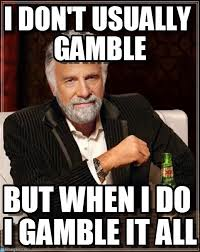 Preferences
Parents:
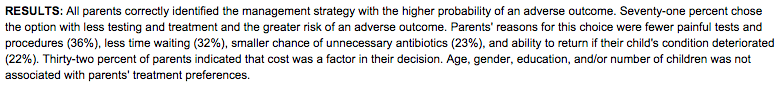 Physicians:
Population			   Interventions			Compliance31-90 days: ill   	      Full sepsis evaluation		       36%
				 	ABX, hospitalization		
	
31-90 days:  well	  	  WBC, urinalysis                       42%
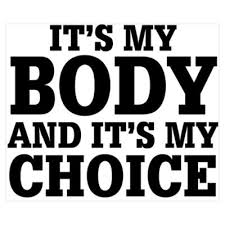 Management
1 mo: Full sepsis work up w LP, admit, IV ABX
1-3 mo: CBC, BCx, UA, UCx +/- stool (diarrhea), CXR (resp) 
	Consider LP, ABX, admission vs. discharge with close follow up
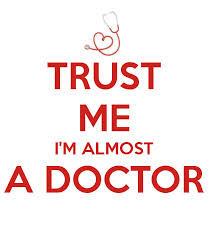 Consider: 
Poor follow up: No PMD, No English
RSV or flu positive: 2-3x less likely SBI
No LP if ABX given even if negative
UTI: Kidney US (hydro  cystography)
Antibiotics
0-21 days: IV Ampicillin / Cefotax / Acyclovir

22-28 days: IV Ampicillin / Cefotax

29-58 days: IV Cefotax
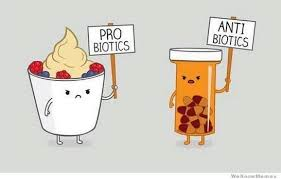 Consider:
Vancomycin: Ill-appearing or  >8 WBC in CSF
Acyclovir: Ill-appearing, seizures, neuro def, vesicles, LFT
Ceftriaxone displaces bilirubin, can give in >1 mo
Back to the Case
Hospital Course:
	31d M, ex preemie at 35 wk admitted for 3 days for bronchiolitis. Initially presented to the ED with cough, rhinorrhea, temp of 100.7 rectally. In the ED, partial sepsis work up done with reassuring CBC, CMP & UA. 
	On the floor continued on saline nebulizers and nasal suctioning. Blood and urine cultures showed no growth, and the patient was afebrile, by hospital day three, clinically improved and stable for discharge.
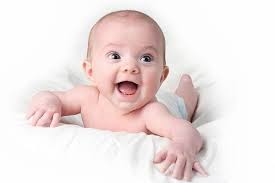 Take Home Points
Fever should be taken seriously in unvaccinated infants
Neonates should be admitted for IV antibiotics. 
Philadelphia, Boston, Rochester for unvaccinated infants
Recent vaccine advances lower risk of serious infection
If discharging, ensure good follow up.
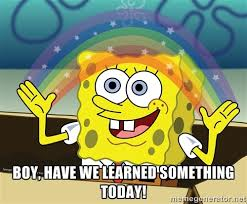 Importance of Vaccines
Geography
Health Statistics
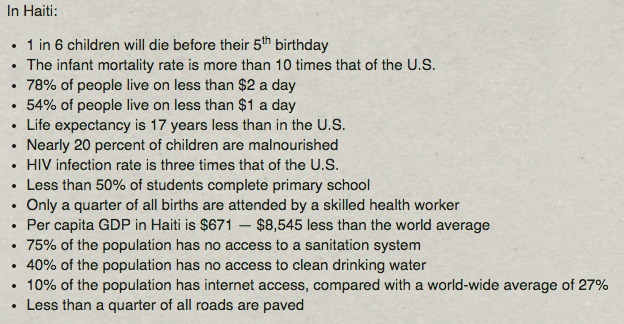 Hospital
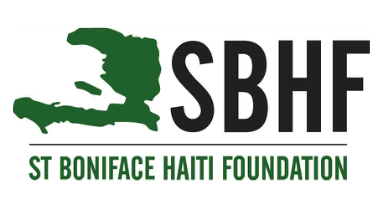 65,000 patients annually
Waiting Room
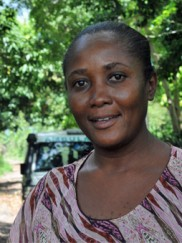 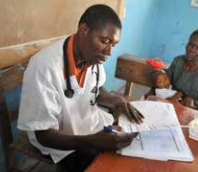 5
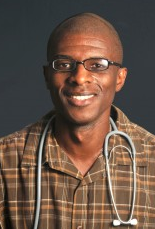 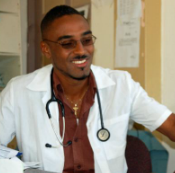 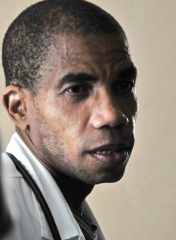 Vaccinations
Statistics
50% fully vaccinated
$10
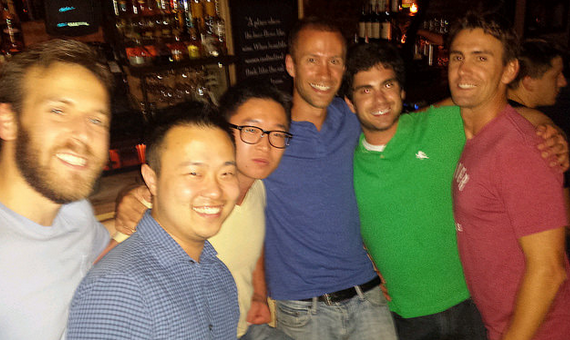 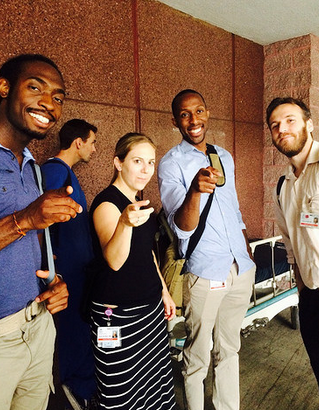 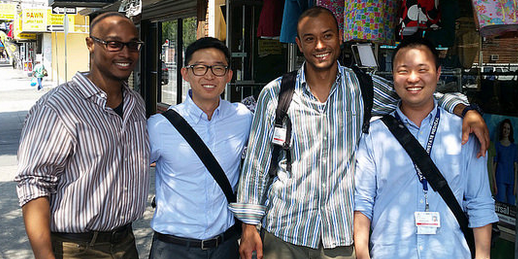 References
Tintinalli, Judith E., and J. Stephan. Stapczynski. "Fever and Serious Bacterial Illness" Tintinalli's Emergency Medicine: A Comprehensive Study Guide. 7th ed. New York: McGraw-Hill, 2011. 750-755. Print.
Byington CL, Enriquez FR, Hoff C, et al. Serious bacterial infections in febrile infants 1 to 90 days old with and without viral infections. Pediatrics. 2004;113:1662­1666. 
Variation in Care of the Febrile Young Infant <90 Days in US Pediatric Emergency Departments, Paul L. Aronson, MD, Cary Thurm, PhD, Elizabeth R. Alpern, MD, MSCE, Evaline A. Alessandrini, MD, MSCE, Derek J. Williams, MD, MPH, Samir S. Shah, MD, MSCE, Lise E. Nigrovic, MD, MPH, Russell J. McCulloh, MD, Amanda Schondelmeyer, MD, Joel S. Tieder, MD, MPH, and Mark I. Neuman, MD, MPH PEDIATRICS Vol. 134 No. 4 October 1, 2014 pp. 667 -677 (doi: 10.1542/peds.2014-1382)
Levine DA, Platt SL, Dayan PS, et al. Risk of serious bacterial infection in young febrile infants with respiratory syncytial virus infections. Pediatrics. 2004;113:1728­1734.
"Two Fevers, One Out-of-Date Protocol." Two Fevers, One Out-of-Date Protocol. N.p., n.d. Web. 17 Mar. 2015.Pediatric Emergency Medicine, Rothrock
"Evaluation of Fever in Infants and Young Children." - American Family Physician. N.p., n.d. Web. 17 Mar. 2015.
 "The Children's Hospital of Philadelphia." The Children's Hospital of Philadelphia. N.p., n.d. Web. 17 Mar. 2015.http://www.chop.edu/clinical-pathway/febrile-young-infant-clinical-pathway
Van den Bruel A, Haj-Hassan T, Thompson M, Buntinx F, Mant D; European Research Network on Recognising Serious Infection Investigators. Diagnostic value of clinical features at presentation to identify serious infection in children in developed countries: a systematic review. Lancet. 2010;375(9717):834–845.
Performance of Low-Risk Criteria in the Evaluation of Young Infants with Fever: Review of the Literature, Pediatrics 2010
Incorporating patient preferences into practice guidelines: management of children with fever without source. Oppenheim PI1, Sotiropoulos G, Baraff LJ. Ann Emerg Med. 1994 Nov;24(5):836-41.